Kingdom Protista
Characteristics of Protists
mostly unicellular, some are multicellular (algae)
can be heterotrophic or autotrophic
most live in water (though some live in moist soil or even the human body)
ALL are eukaryotic (have a nucleus)
A protist is any organism that is not a plant, animal or fungus
Protista = the very first
Classification
Protists are classified by:
How they obtain nutrition
How they move

Animallike Protists – also called protozoa (means “first animal”)  heterotrophs
Plantlike Protists – also called algae – autotrophs
Funguslike Protists – heterotrophs, decomposers, external digestion
Animal-Like Protists: Protozoans
There are  Four Phyla of Animal-like Protists –  Classify Protists by how they move
Zooflagellates – flagella
Sarcodines – extensions of cytoplasm (pseudopodia)
Ciliates – cilia
Sporozoans – do not move
Zooflagellates
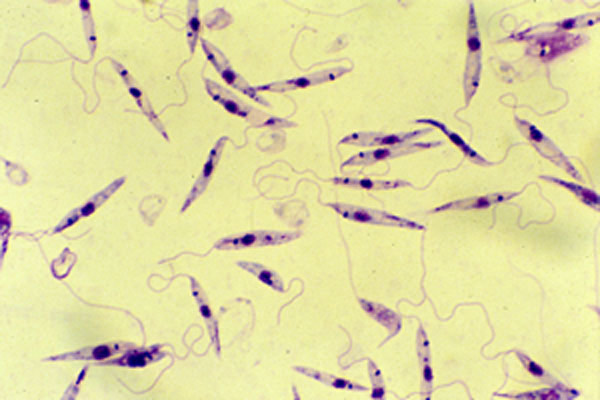 Move using one or two flagella
Absorb food across a membrane
Ex. Leishmania
Sarcodines
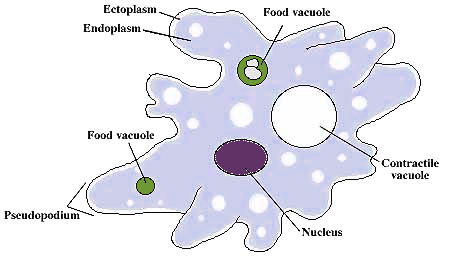 moves using pseudopodia (“false feet”), which are like extensions of the cytoplasm — ameboid movement
ingests food by surrounding and engulfing food (endocytosis), creating a food vacuole
reproducing by binary fission (mitosis)
contractile vacuole – removes excess watercan cause amebic dysentery in humans – diarrhea and stomach upset from drinking contaminated water
Other sarcodines: Foraminferans, Heliozoans
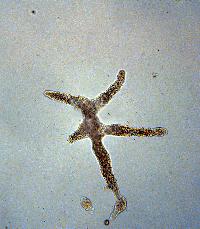 Ameba Proteus
Ciliates
move using cilia
has two nuclei: macronucleus, micronucleus
food is gathered through the :mouth pore, moved into a gullet, forms a food vacuole
anal pore is used for removing wastecontractile vacuole removes excess water
exhibits avoidance behavior
reproduces asexually (binary fission) or sexually (conjugation)
outer membrane -pellicle- is rigid and paramecia are always the same shape, like a shoe
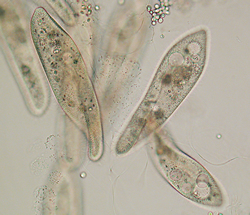 Sporozoans
do not move on their own
parasitic
Malaria is caused by a sporozoan  (Plasmodium), which infects the liver and blood; transmitted by mosquitos
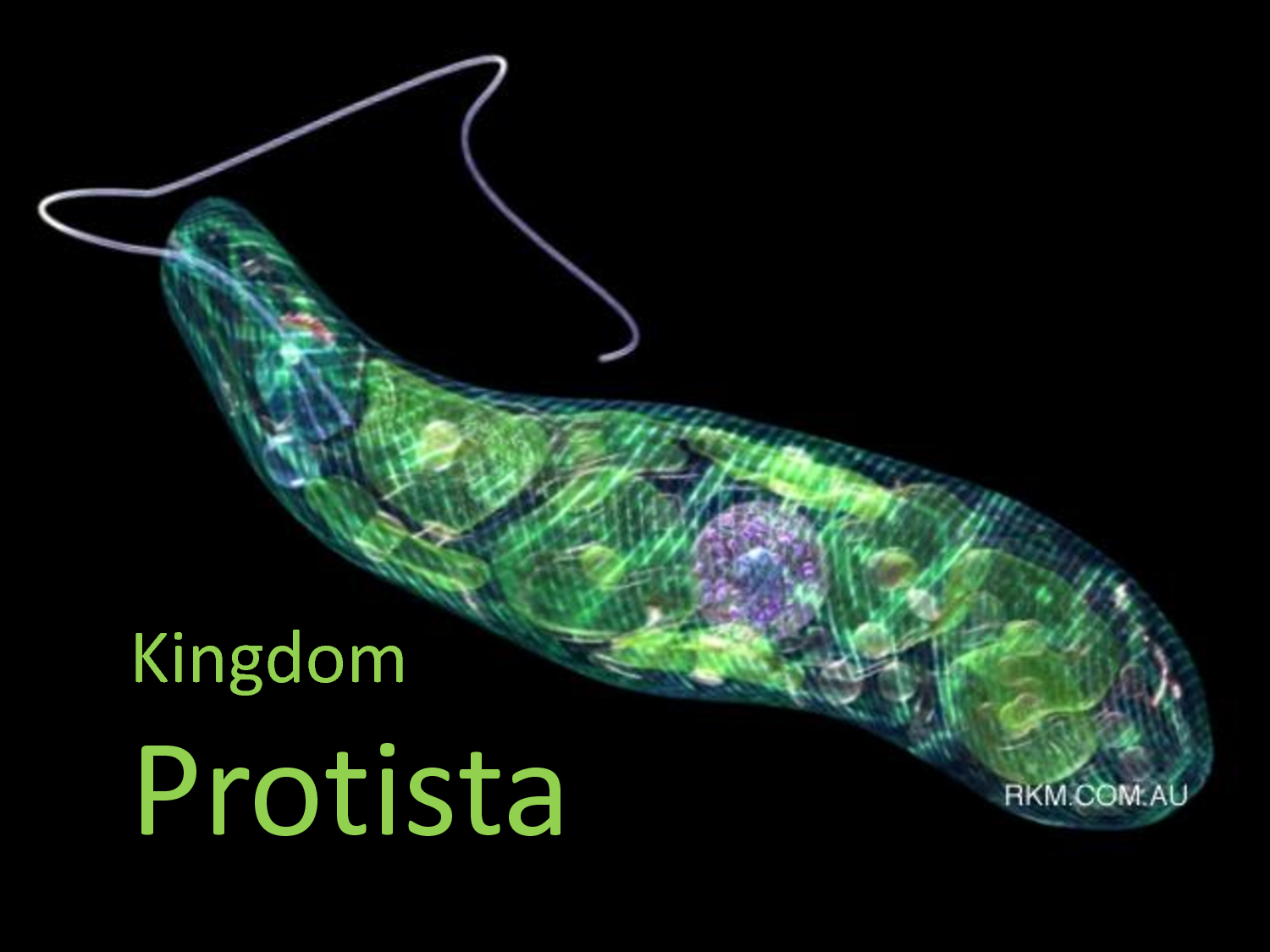 Plant-Like Protists
Plant-Like Protists
Characteristics

- carry out photosynthesis
- can be unicellular or multicellular
- commonly called algae
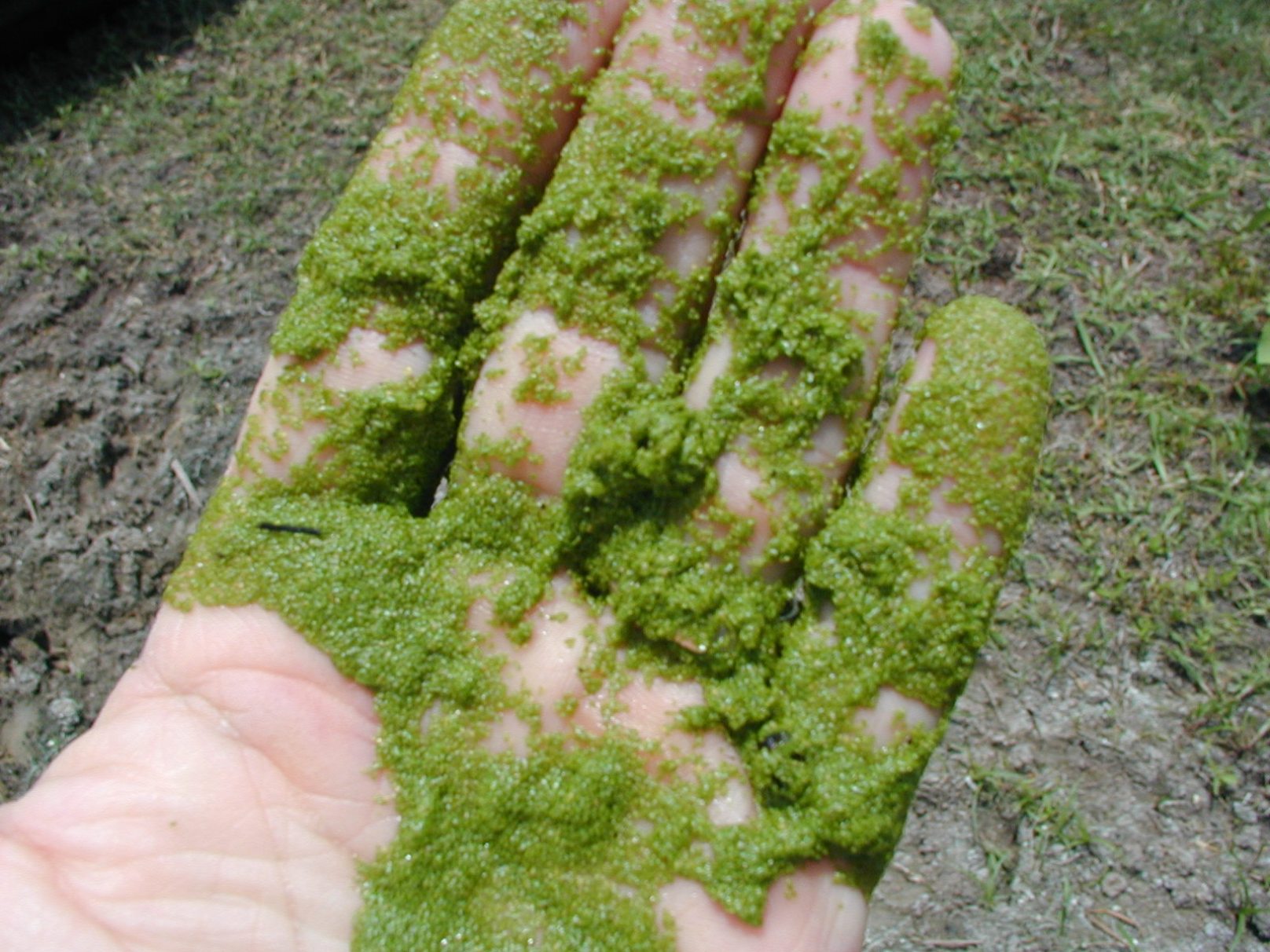 Some have pigments, which give algae a variety of colors

Pictured:  Dinoflagellates
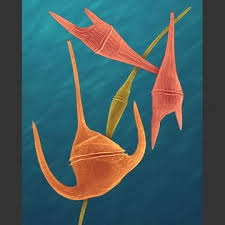 Euglena

live in water
have 2 flagella for movement
use chloroplasts for photosynthesis, but can turn into heterotrophs
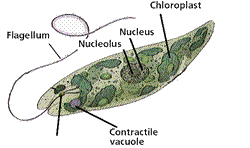 has an eyespot used for sensing light and dark 
pellicle - like a cell wall, helps maintain their shapes
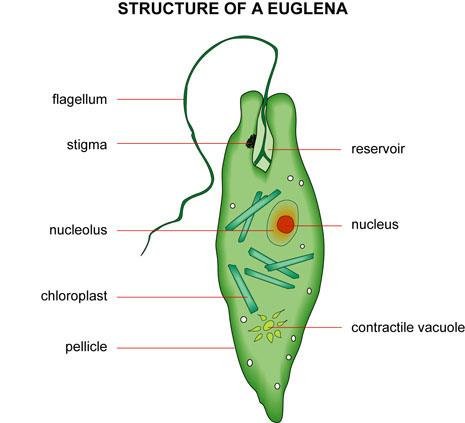 Ecology of Unicellular Algae

make up the base of aquatic food chains
plankton makes up half of the photosynthesis that occurs on earth (oxygen)
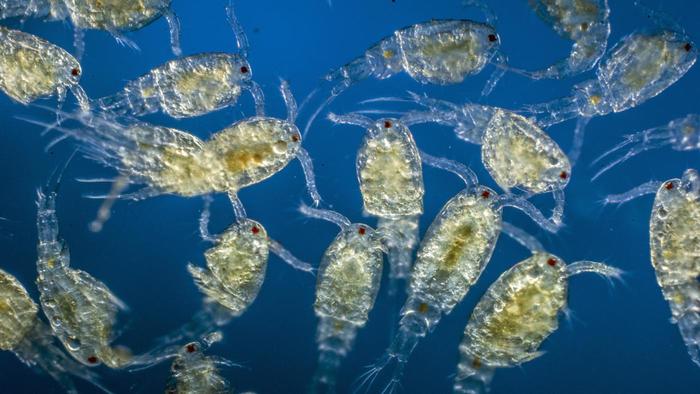 Red Tides - algal blooms , toxic
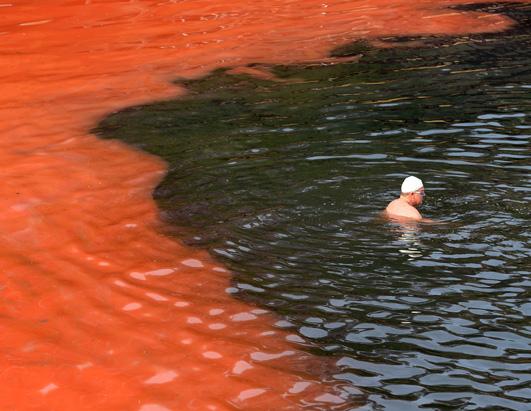 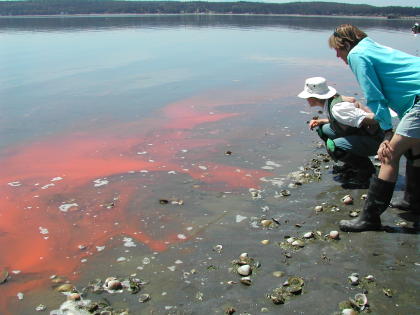 Green Algae: 
Unicellular green algae, Colonial (volvox), Multicellular (ulva, sea lettuce)
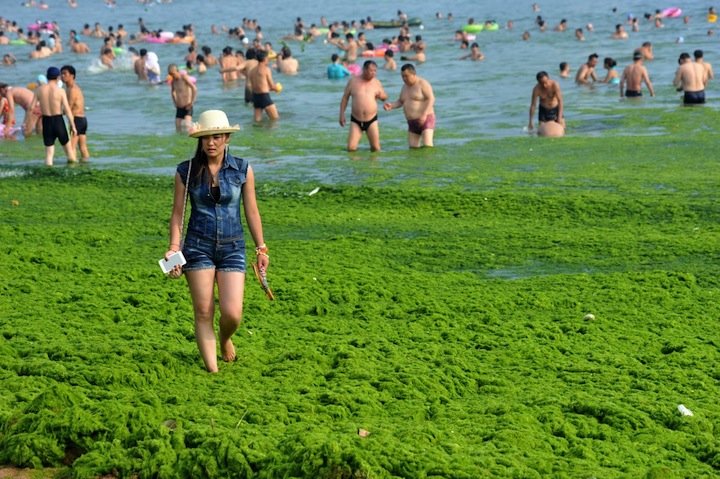 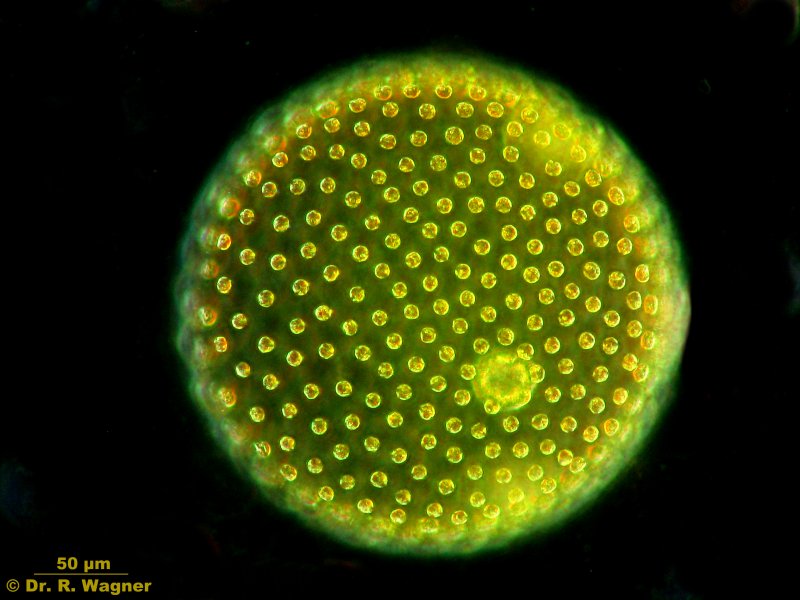 Spirogyra

-multicellular
- Have spiral shaped chloroplasts
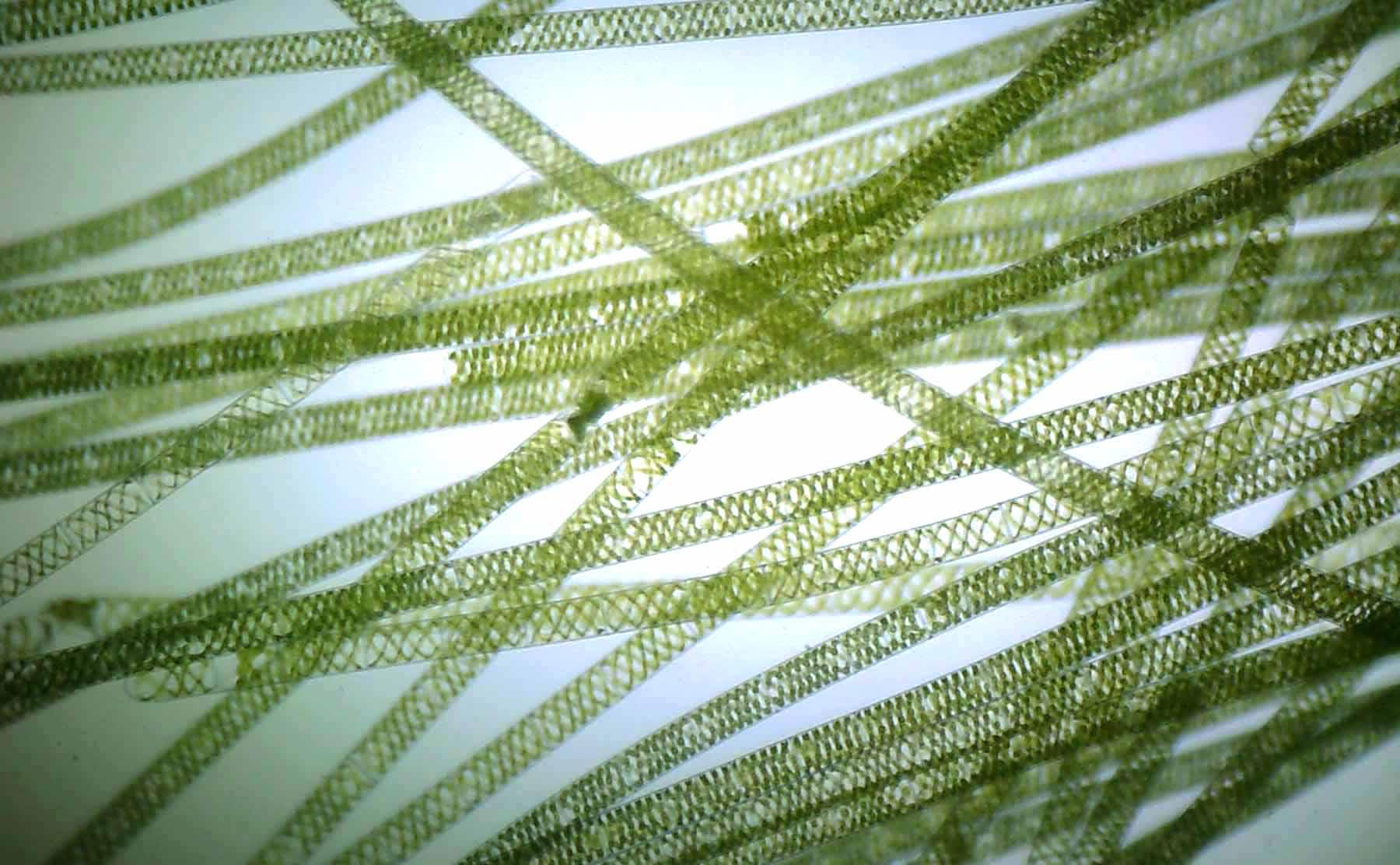 Funguslike Protists
heterotrophs, decomposers
called slime molds and water molds
Btw…water molds caused the IrishPotato Famine
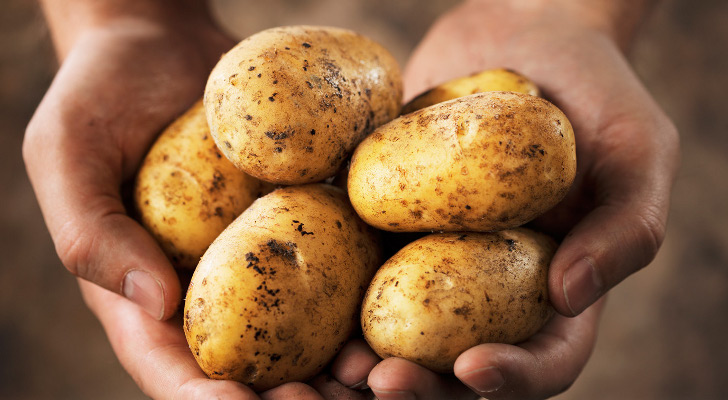 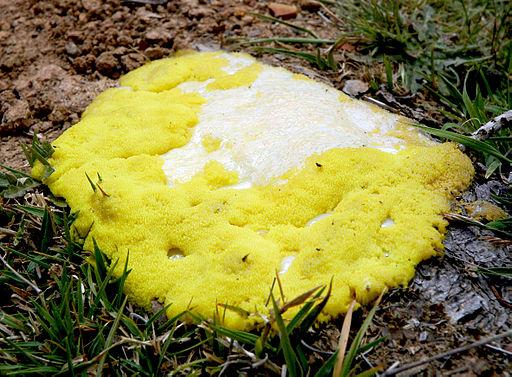